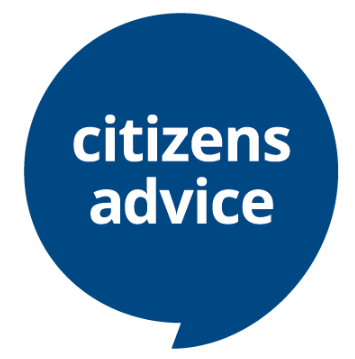 شبكة كبيرة لتوفير الطاقة
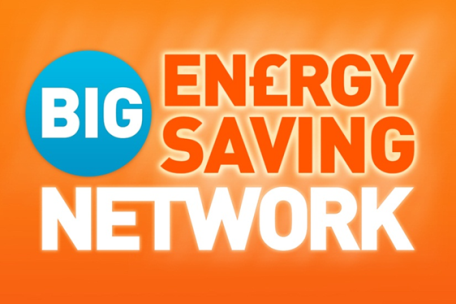 يمكن أن يقلل التسوق من تكاليف الطاقة
بإمكانك اختيار المورّد الذي تشتري منه الغاز والكهرباء.

في السابق كان بإمكانك توفير المال عن طريق التسوق، بما قد يشمل ما يلي:

 الانتقال إلى صفقة أو تعريفة أرخص مع المورّد الحالي
التبديل إلى مورّد جديد
تغيير طريقة الدفع

لا نعتقد أن ذلك سيكون مفيدًا لمعظم العملاء هذا العام بسبب الزيادات في حدّ الطاقة الأقصى
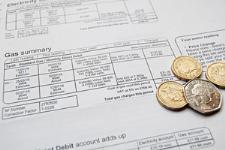 [Speaker Notes: Facilitator notes

Consumers have a choice in who they buy their gas and electricity from.
Shopping around for the best deal can make paying for energy much cheaper.
Those who have not changed supplier for several years are likely to save the most by switching.

Explain that a tariff is the amount you pay for your energy and that it can vary according to how you pay. Many energy companies offer tariffs for online, fixed, capped, single and dual fuel.

Explain that if you rent your home you can usually still switch supplier.
You have the right to switch supplier if you pay for your gas and electricity directly
If your landlord pays your supplier and then charges you, you don’t have the right to switch supplier.]
في حالة توقف المورّد عن التداول
لا داعي للقلق.
سيعيّن مكتب Ofgem مورّدًا جديدًا، يسمى مورّد الملاذ الأخير
لن يتم قطع الإمدادات عنك
تابع إجراء المدفوعات على النحو المعتاد، وسيتم تحويلها تلقائيًا إلى المورّد الجديد جنبًا إلى جنب مع أي رصيد في حسابك
التقط صورة لقراءات العداد للرجوع إليها
 يمكن التعامل مع الديون في المنزل أو نقلها إلى أحد المسؤولين
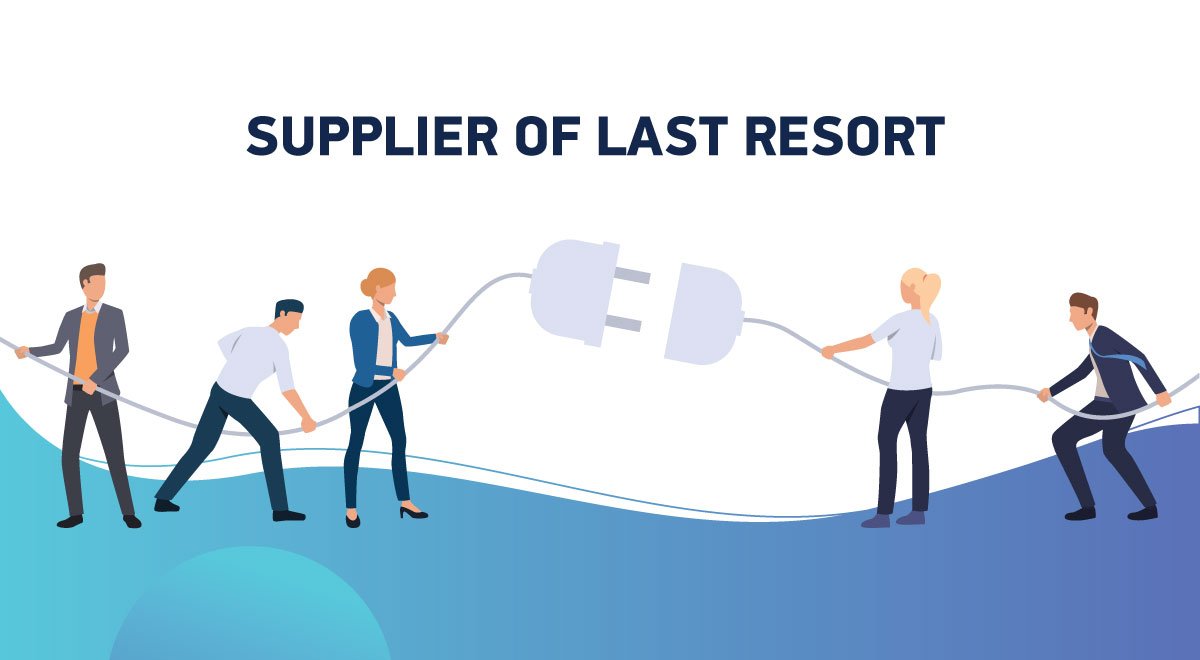 خطة الخصم لتدفئة المنازل
قد تتمكن من الحصول على 140 جنيهًا إسترلينيًا من فاتورة الكهرباء بموجب خطة الخصم لتدفئة المنازل في أيٍّ من الحالتين التاليتين:

الحصول على جزء ائتمان الضمان الخاص ائتمان المعاش التقاعدي
جني دخل منخفض
تحقّق مع المورّد لمعرفة ما إذا كان يقدم خصم تدفئة المنازل.
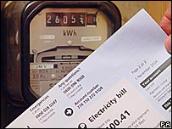 [Speaker Notes: Facilitator notes

Key points to cover:
Some electricity suppliers offer a discount of £140 off your energy bill if you are eligible.
The money is not paid to you - it is a one-off discount on your electricity bill between September and March.
You may be able to get the discount on your gas bill instead if your supplier provides you with both gas and electricity. Contact your supplier to find out.
You can still get the discount if you have a pre-pay or pay as you go meter. If you’re eligible your supplier can tell you how you’ll get the discount, for example as a voucher you can use to top up your meter.
If you currently get the discount and are thinking of switching supplier, check that the new supplier offers the discount. If it does not, you may find the offer is not such a good deal.
Note: If you're considering a switch and receive WHD to check that the new supplier offers the discount as not all do.]
سجل الخدمات ذات الأولوية
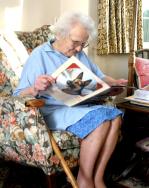 يقدم خدمات إضافية مجانًا في الحالات التالية:

سن التقاعد
الإعاقة أو الأمراض المزمنة
المعاناة من حالة طبية طويلة الأمد
المعاناة من إعاقة سمعية أو بصرية أو احتياجات تواصل إضافية
الخضوع لوضع ضعيف
لإضافتك إلى سجل الخدمات ذات الأولوية، اتصل بمورّد الطاقة. يمكنك العثور على تفاصيل الاتصال في فاتورة الطاقة.
[Speaker Notes: Facilitator notes
Explain that each energy network offers different support and that you should call your energy network before you apply to join the Priority Services Register to check exactly which services you could get.

Example services include:
Improved access to your meter
Password protection scheme - to help you confirm staff are genuine when they visit your home
Bill nominee scheme - arranging for bills to be sent to the address of a friend, relative or carer
Advance notice and support during power cuts and interruptions
Services for customers with impaired hearing or vision
Free gas appliance safety check]
هل تعاني من أجل دفع الفواتير؟
لا تتجاهل - اتصل بالمورّد لمناقشة خيارات الدفع.
يُرجى الاطلاع على الإرشادات على موقعنا الإلكتروني: https://www.citizensadvice.org.uk/consumer/energy/energy-supply/
يقدم بعض المورّدين منحًا للمساعدة إذا كنت مدينًا. ولست مضطرًا لأن تكون عميلاً.
 صندوق British Gas Energy Trust - تقدّم بطلب للحصول على منحة على موقع صندوق British Gas Energy Trust
صندوق Scottish Power Hardship - تقدّم بطلب للحصول على منحة على موقع Scottish Power Hardship Fund
صندوق Ovo Energy Fund - تقدّم بطلب للحصول على منحة على موقع صندوق Ovo Energy Fund
صندوق E.ON Energy Fund - تقدّم بطلب للحصول على منحة على موقع صندوق E.ON Energy Fund
صندوق E.ON Next Energy Fund - تقدّم بطلب للحصول على منحة على موقع صندوق E.ON Next Energy Fund
صندوق EDF Energy Customer Support Fund - تقدّم بطلب للحصول على منحة على موقع صندوق EDF Energy Customer Support Fund
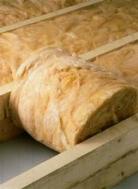 التزام شركة الطاقة
يقدّم منحًا لكفاءة الغلايات وعزل الجدران والفجوات
متوفر للأشخاص الذين يتلقون مزايا معينة
تحقق مع السلطة المحلية لمعرفة ما إذا كانت توفر "مرونة محلية لالتزام شركة الطاقة" - متاحة في حالة انخفاض الدخل أو المعاناة من حالة صحية - تختلف الخطط
[Speaker Notes: Facilitator notes
There are grants that can help you save money by reducing the amount of energy you waste in your home. In England the main scheme is the Energy Companies Obligation (ECO).

About the ECO
Gives grants for efficient boilers and loft and cavity wall insulation to people on certain benefits across Great Britain
People not on such benefits may still get help under the ECO local flex scheme. Contact your local council to see if they take part in this scheme and if they do, the eligibility criteria they have set. 
The scheme is delivered by larger energy companies who each have slightly different rules for the help they give.
ECO is the largest fund for help with heating and insulation, but there are sometimes other sources of help at a local level. The Each Home Counts website has details on some, but not all, of these local schemes.
Under the ECO local flexibility scheme fuel companies can meet up to 25% of their ECO target by taking referrals from local authorities. Local authorities can set their own eligibility criteria, particularly for low income households that do not meet standard criteria or have poor health. However, not all local authorities are participating in the scheme.
The Welsh Government and London Mayor also provide grants for energy efficiency measures under the NEST and London warmer homes schemes respectively.]
الخطط المحلية
شراكة خدمات الطاقة المحلية
تقدم شراكة خدمات الطاقة المحلية للمقيمين خدمة مجانية للطاقة والميزانية. ستتمكن الأسر المؤهلة من الاستفادة من زيارة منزلية من مستشاري طاقة منزلية مؤهلين. إذا كنت مؤهلاً للترتيب لإجراء زيارة منزلية مجانية، فاتصل بالهاتف المجاني على الرقم 0800 060 7657.
طالِع الموقع الإلكتروني https://applyforleap.org.uk/eligibility/

منازل أكثر دفئًا
قد يكون السكان ذوو الدخل المنخفض والذين يعيشون في منازل تصعب تدفئتها مؤهلين للحصول على تدابير مموّلة بالكامل مثل توصيل الغاز وتركيب التدفئة المركزية لأول مرة وما إلى ذلك. اتصل بالهاتف المجاني على الرقم 
0800 038 5737
طالِع الموقع الإلكتروني: https://www.warmerhomes.org.uk/gas-central-heating